聘
岗
位
竞
适用于个人介绍/职业计划/岗位求职
前言/Preface
在此输入章节概述文本内容，文字尽量言简意赅的描述本章节的基本内容即可LZJLJLC专业设计在此输入章节概述文本内容，文字尽量言简意赅的描述本章节的基本内容即可LZJLJLC专业设计~~~在此输入章节概述文本内容，文字尽量言简意赅的描述本章节的基本内容即可LZJLJLC专业设计在此输入章节概述文本内容，文字尽量言简意赅的描述本章节的基本内容即可LZJLJLC专业设计~~~
胜任
能力
岗位
认知
工作
规划
关于我
目录
Directory
Part 01
关于我……
基本信息
性别：女
生日：1988年1月18日
毕业院校：上海某某大学
民族：汉
学历：硕士
手机：12345678119
邮箱：ads800@126.com
QQ：888888888
现居地：北京
联系地址：上海市徐汇区番禺路189弄8号楼3088室
姓名
Nancy . Wong
成长履历
点击添加标题
点击添加标题
点击添加标题
就读于某某学院，增获多项策，或多项大奖！
就读于某某学院，增获多项策，或多项大奖！
就读于某某学院，增获多项策，或多项大奖！
2011
2013
20XX
2012
2019
点击添加标题
点击添加标题
就读于某某学院，增获多项策，或多项大奖！
就读于某某学院，增获多项策，或多项大奖！
知识技能
点击添加标题
点击添加标题
点击添加标题
加入你的文字描述加入你的文字描述，加入你的
加入你的文字描述！
加入你的文字描述加入你的文字描述，加入你的
加入你的文字描述！
加入你的文字描述加入你的文字描述，加入你的
加入你的文字描述！
自我评价
学习能力
交际能力
加入你的文字描述，加入你的文字描述，加入你
加入你的文字描述！
加入你的文字描述，加入你的文字描述，加入你
加入你的文字描述！
表达能力
爱好特长
加入你的文字描述，加入你的文字描述，加入你
加入你的文字描述！
加入你的文字描述，加入你的文字描述，加入你
加入你的文字描述！
Part 02
岗位认知
行业概述
添加标题
添加标题
A
在此录入上述图表的综合描述说明，在此录入上述图表的综合描述说明。
在此录入上述图表的综合描述说明，在此录入上述图表的综合描述说明。
B
添加标题
添加标题
C
在此录入上述图表的综合描述说明，在此录入上述图表的综合描述说明。
在此录入上述图表的综合描述说明，在此录入上述图表的综合描述说明。
D
岗位职责
01
点击添加标题
加入你的文字描述，加入你的文字描述，加入你的文字。
02
点击添加标题
加入你的文字描述，加入你的文字描述，加入你的文字。
03
点击添加标题
加入你的文字描述，加入你的文字描述，加入你的文字。
04
点击添加标题
加入你的文字描述，加入你的文字描述，加入你的文字。
处理问题能力
内部管理
加入
文字
资源管理
加入
文字
加入你的文字描述，加入加入你的文字描述！
加入你的文字描述，加入加入你的文字描述！
加入你的文字描述，加入加入你的文字描述！
加入你的文字描述，加入加入你的文字描述！
具备职业素质
输入文本内容
输入文本内容
输入文本内容
输入文本内容
详写内容……点击输入本栏的具体文字，简明扼要的说明分项内容，此为概念图解，请根据您的具体内容酌情修改。
详写内容……点击输入本栏的具体文字，简明扼要的说明分项内容，此为概念图解，请根据您的具体内容酌情修改。
详写内容……点击输入本栏的具体文字，简明扼要的说明分项内容，此为概念图解，请根据您的具体内容酌情修改。
详写内容……点击输入本栏的具体文字，简明扼要的说明分项内容，此为概念图解，请根据您的具体内容酌情修改。
Part 03
胜任能力
管理能力
这里输入产品形式的简介，这里输入产品形的简介，这里输入产品式的简介，这里输入产品形的简介，这里输入产品形的简介，输入产品形式的简介，这里输产品形式的介，这输入产品形式的简介，这里输入品形式的简介，里输入产品形的简介。入产品形式的简介。
管理能力
执行力
学习力
协调力
领导力
创新力
核心竞争力
A
B
C
总结经验
发现问题
解决问题
加入你的文字描述，加入你的文字描述，加入你的文字。
加入你的文字描述！
加入你的文字描述，加入你的文字描述，加入你的文字。
加入你的文字描述！
加入你的文字描述，加入你的文字描述，加入你的文字。
加入你的文字描述！
协调力
协调
思想认知
协调部门
完成执行
共同
奋斗目标
协调
职位关系
协调
工作计划
右键点击图片选择设置图片格式可直接替换图片。您的内容打在这里，或者通过复制您的文本后，在此框中选择粘贴。在此录入上述图表的综合描述说明在此录入上述图表的综合描述说明。
执行力
战略执行力
战略执行力
战略执行力
加入你的文字描述，加入你的，加入你的文字。
加入你的文字描述，加入你的，加入你的文字。
加入你的文字描述，加入你的，加入你的文字。
团队合作
表达沟通
点击输入简要，不用多余的文字修饰，解说所提炼的核心概。
做事主动
点击输入简要文字解说，精炼，不用多余的文字修饰。
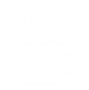 包容与真诚
点击输入简要文字解说，不用多余的文字所提炼的核心概念。
顾全大局
点击输入简要文字解说，解说，不用多余的文字修饰。
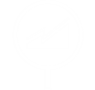 Part 04
工作规划
目标规划
团队建设
产品运营
加入你的文字描述，加入你的字描述，加入你的文字。
加入你的文字描述，加入你的字描述，加入你的文字。
资源利用
扩大规模
加入你的文字描述，加入你的字描述，加入你的文字。
加入你的文字描述，加入你的字描述，加入你的文字。
努力方向
市场方面
产品方面
服务方面
1
2
3
点击输入简要文字内容，文字内容需概括精炼，不用多余的文字修饰。点击输入简要文字内容，文字内容需概括精炼，不用多余的文字修饰。
点击输入简要文字内容，文字内容需概括精炼，不用多余的文字修饰。点击输入简要文字内容，文字内容需概括精炼，不用多余的文字修饰。
点击输入简要文字内容，文字内容需概括精炼，不用多余的文字修饰。点击输入简要文字内容，文字内容需概括精炼，不用多余的文字修饰。
前景预览
点击添加标题
点击添加标题
加入你的文字描述，加入你的文字描述，加入你的文字。
点击添加标题
加入你的文字描述，加入你的文字描述，加入你的文字。
点击添加标题
加入你的文字描述，加入你的文字描述，加入你的文字。
点击添加标题
加入你的文字描述，加入你的文字描述，加入你的文字。
加入你的文字描述，加入你的文字描述，加入你的文字。
总结
88%
56%
Design
Design
Design
Design
点击输入简要文字介绍，文字内容需，言简意赅的说明分项内容……。
点击输入简要文字介绍，言简意赅的说明分项内容……。
点击输入简要文字介绍，文字内容需，言简意赅的说明分项内容……。
点击输入简要文字介绍，言简意赅的说明分项内容……。
54%
72%
点击输入简要文字介绍，文字内容需，言简意赅的说明分项内容……。点击输入简要文字介绍，文字内容需，言简意赅的说明分项内容……。

点击输入简要文字介绍，文字内容需，言简意赅的说明分项内容……。
点击输入简要文字介绍，文字内容需，言简意赅的说明分项内容……。点击输入简要文字介绍，文字内容需，言简意赅的说明分项内容……。

点击输入简要文字介绍，文字内容需，言简意赅的说明分项内容……。
结语/Conclusion
在此输入章节概述文本内容，文字尽量言简意赅的描述本章节的基本内容即可LZJLJLC专业设计在此输入章节概述文本内容，文字尽量言简意赅的描述本章节的基本内容即可LZJLJLC专业设计~~~在此输入章节概述文本内容，文字尽量言简意赅的描述本章节的基本内容即可LZJLJLC专业设计在此输入章节概述文本内容，文字尽量言简意赅的描述本章节的基本内容即可LZJLJLC专业设计~~~
看
谢
谢
观
适用于个人介绍/职业计划/岗位求职